8
O‘zbek tili
sinf
Mavzu: Mustahkamlash.
MAVZULAR
1. Mustaqil O‘zbekiston.
2. Ona yurt manzaralari.
3. Hosil bayrami
4. Bug‘doy – rizq-ro‘zimiz.
5. Buyuk allomalar.
6. Fe’l nisbatlari.
Mustaqillik maydoni
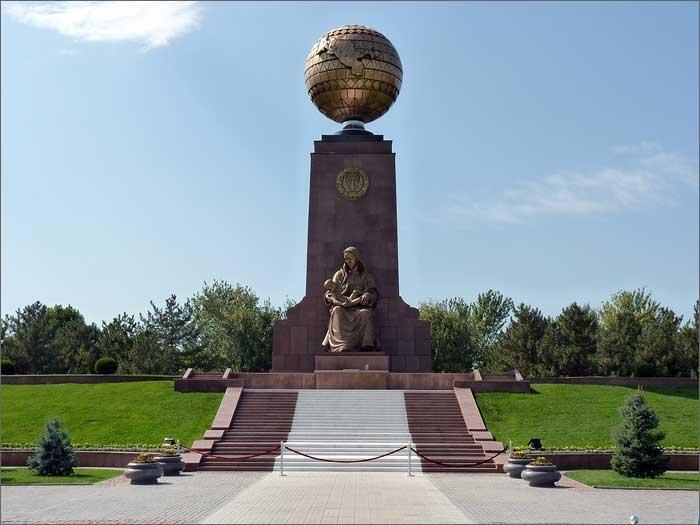 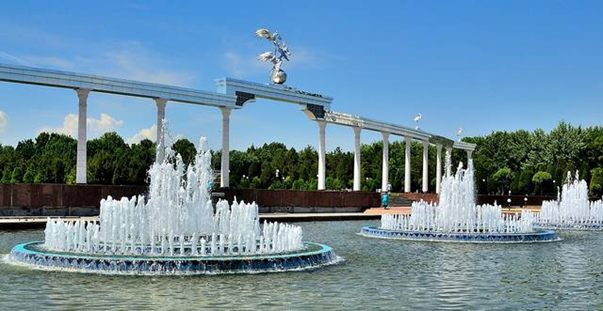 Ezgulik arkasi
Mustaqillik va ezgulik monumenti
Mustaqillik maydonining sharq tomonida
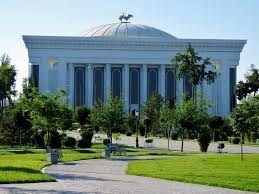 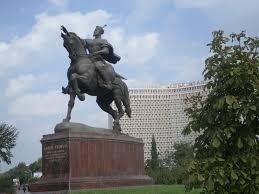 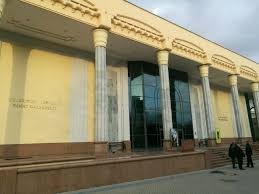 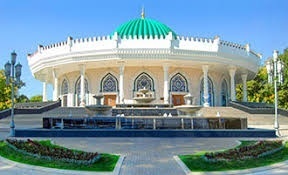 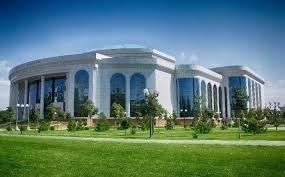 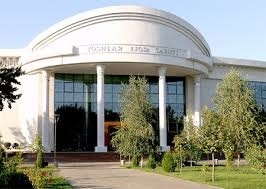 Shahar va qishloqlaridagi bunyodkorlik ishlari
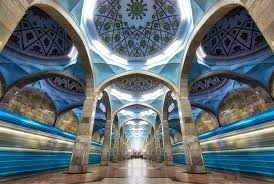 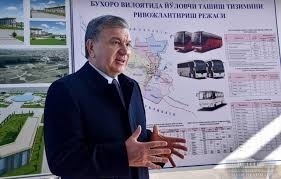 Barcha sa’y-harakatlarimiz obodlik, bunyodkorlik va aholi farovonligiga xizmat  qilsin.
Metrpo liniyalari
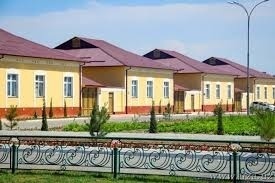 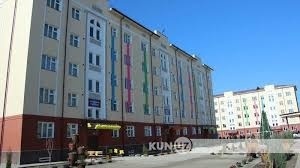 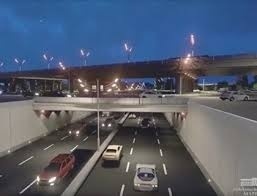 “Obod qishloq” dasturi
Ko‘p qavatli 
 uy-joylar
3 qavatli ko‘prik
O‘ZBEKISTON  KELAJAGI  PORLOQ YURT
Mamlakatimiz  tashqi va ichki siyosatida o‘z qarashlariga ega.
Buyuk allomalar kamolga yetgan zamin.
O‘zbekiston jannatmakon o‘lka.
Yoshlari bilimli zamonaviy texnologiyani chuqur egallagan, kelajak egalaridir.
O‘zbekiston qanday mamlakat?
Yurtimizning sayyohlik salohiyati juda yuqori.
Shaharlarimizning milliy va zamonaviy ko‘rinishi  ko‘rkam va 
 go‘zal.
Qadimiy, noyob obidalari o‘z jozibasi bilan barchani o‘ziga jalb etadi.
Turli davlatlar bilan hamkorlik aloqalarini
 yo‘lga qo‘ygan.
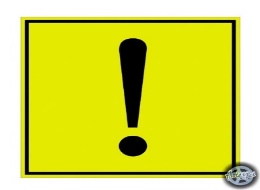 BILIB  OLING
Fe’l nisbatlari

       Ish-harakat bilan uning bajaruvchisi orasidagi munosabat fe’l nisbatlari orqali ifodalanadi. 
O‘zbek tilida 5 xil fe’l nisbati bor.
orttirma nisbat

KO‘RSATDI
aniq nisbat

KO‘RDI
majhul nisbat

KO‘RILDI
birgalik nisbat

KO‘RISHDI
o‘zlik nisbat

KO‘RINDI
FE’L  NISBATLARI
Fe’llarning nisbat shakllari, ularning ma’nosi va ifodalanishini misollar yordamida so‘zlab bering. Расскажите примерами об относительных глаголах, значениях, выражениях.
VEEN  DIAGRAMMASI
- n,
- in,
- l,
- il
“T-chizmasi”
Fe’lning aniq va majhul nisbat shakllarini yasalishi va ma’nolarini qiyoslang.
Aniq nisbat                                     Majhul nisbat
Darsdan keyin xonalarni tozalaymiz.
Darsdan keyin xonalar tozalanadi.
Biz partaga ikkitadan 
o‘tirdik.
Partaga ikkitadan 
o‘tirildi.
Bolalar gullarga suv quydilar.
Gullarga suv quyildi.
Paxtalar terildi.
Terimchilar paxtalarni terdilar.
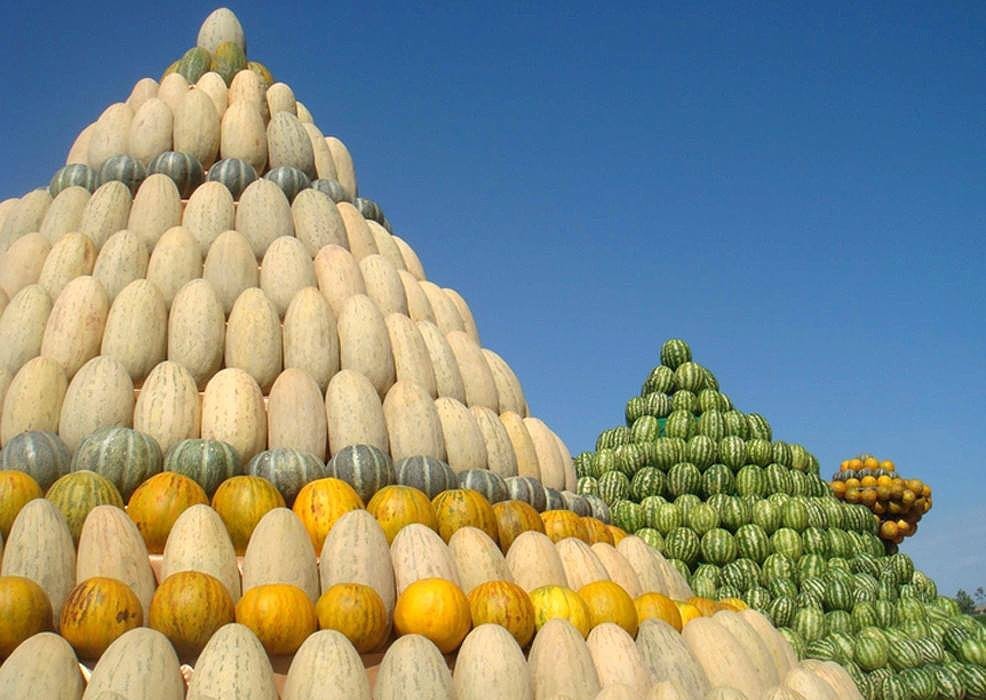 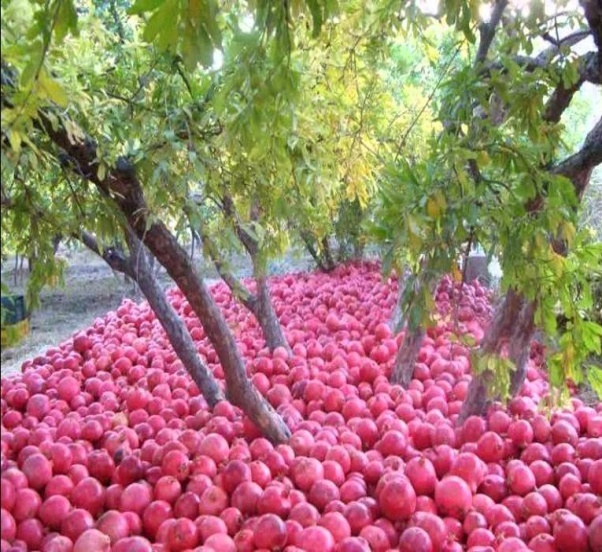 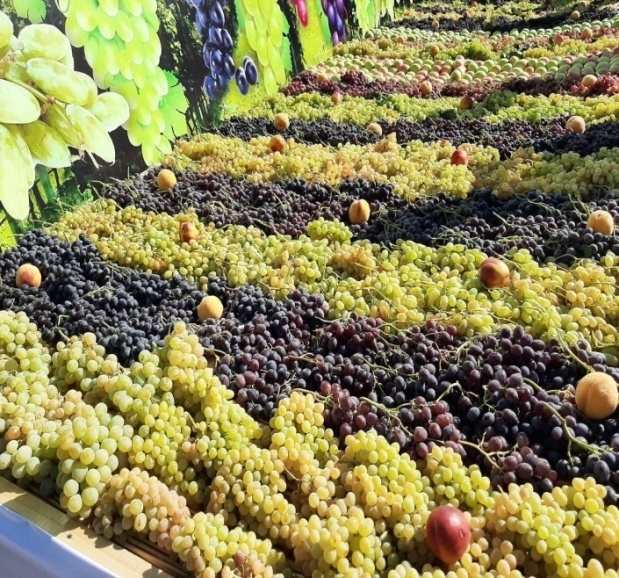 Hosil bayrami
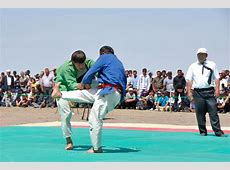 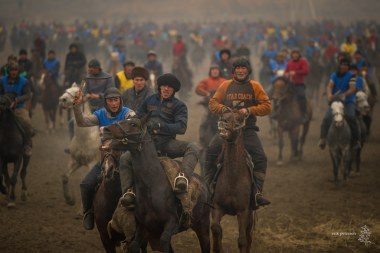 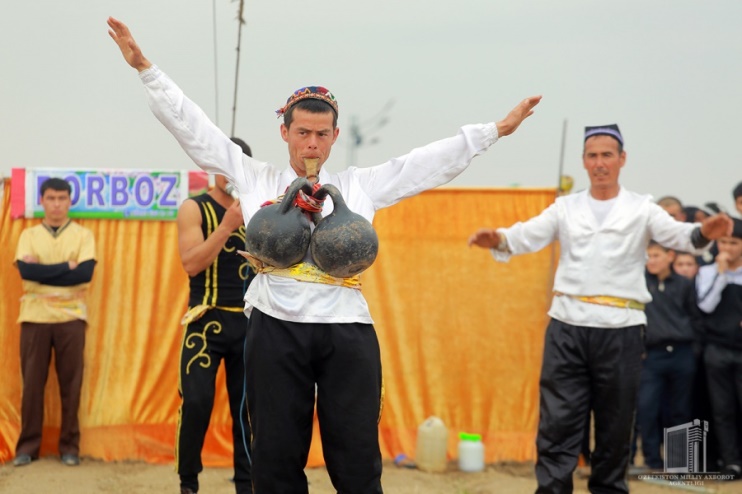 BUG ‘DOY – RIZQ-RO‘ZIMIZ
1.Nima uchun inson oziqa sifatida bug‘doyni tanlagan?
      Bug‘doy mazali va to‘yimli hisoblangan.
2.   Qachondan boshlab bug‘doy unidan non yopila boshlagan?
      Bug‘doyning non sifatida shakllanganiga 25-30 ming yil bo‘lgan.
4.   Qadimda nonning necha xil turi ma’lum bo‘lgan?
      O‘rta Osiyo va qadimgi yunonlarda nonning 24 xili ma’lum bo‘lgan.
Yodga oling
Allomalar kimlar?
IX-XI asrlar “Beruniy asri”
Buyuk olimlar maktabi
Movarounnahr – buyuk allomalar yurti
Al-Ma’mun akademiyasi
“Bayt-ul hikma” – 
ilmlar markazi
Maqol va hikmatli so‘zlar
Kitob xazina –
bilim boylik.
Kitobsiz aql –
qanotsiz qush.
O ‘qishdan to‘xtagan –
o‘sishdan to‘xtaydi.
Til bilgan –
el biladi.
Rejasiz ish –
qolipsiz g‘isht.
Test topshiriqlari
Poytaxtimizda metro qurilishi qachon boshlangan?

  1972 yil
B.  1970 yil
1977 yil
D.  1980 yil
“Bargchalar” she’rining muallifini toping.


Po‘lat  Mo‘min
Hamid  Olimjon
Qudrat  Hikmat
D.  Quddus  Muhammadiy
Test topshiriqlari
Quyidagi gap qaysi matndan olingan?
Tandirdan chiqqan issiq nonning hididan ishtahangiz ochiladi.

A. Bug‘doy – rizq-ro‘zimiz.
Eng  to‘yimli  non.
Nonushta.
D.  Eng  kerakli  kasb.
Fe’l nisbatlari necha turga bo‘linadi?

  4 tur
B.  2 tur
 5 tur
D.  3 tur
O ‘YLA  IZLA TOP
Tabobat ilmining sultoni
Yulduzlar ilmini o‘rgan temuriy olim
“Arifmetika”
asarining muallifi
Turkiy tilda asarlar yaratgan 
mutafakkir
Shox va shoir
Yer o‘lchamlarini aniqlagan olim
MUSTAQIL BAJARISH UCHUN TOPSHIRIQLAR
1. O‘tilgan mavzularni o‘qib o‘rganing.
2. “Ajdodlarga munosib avlod bo‘laylik” mavzusida matn yarating.